School fees Online Payment - OPJS Website
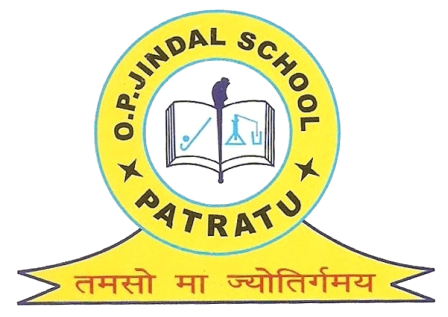 O P JINDAL SCHOOL
          PATRATU
OPJS website link: http://www.opjindalschoolpatratu.com/
Click on “Pay your fee using SBI Collect”
Issue Tracker- Infrastructure Patratu
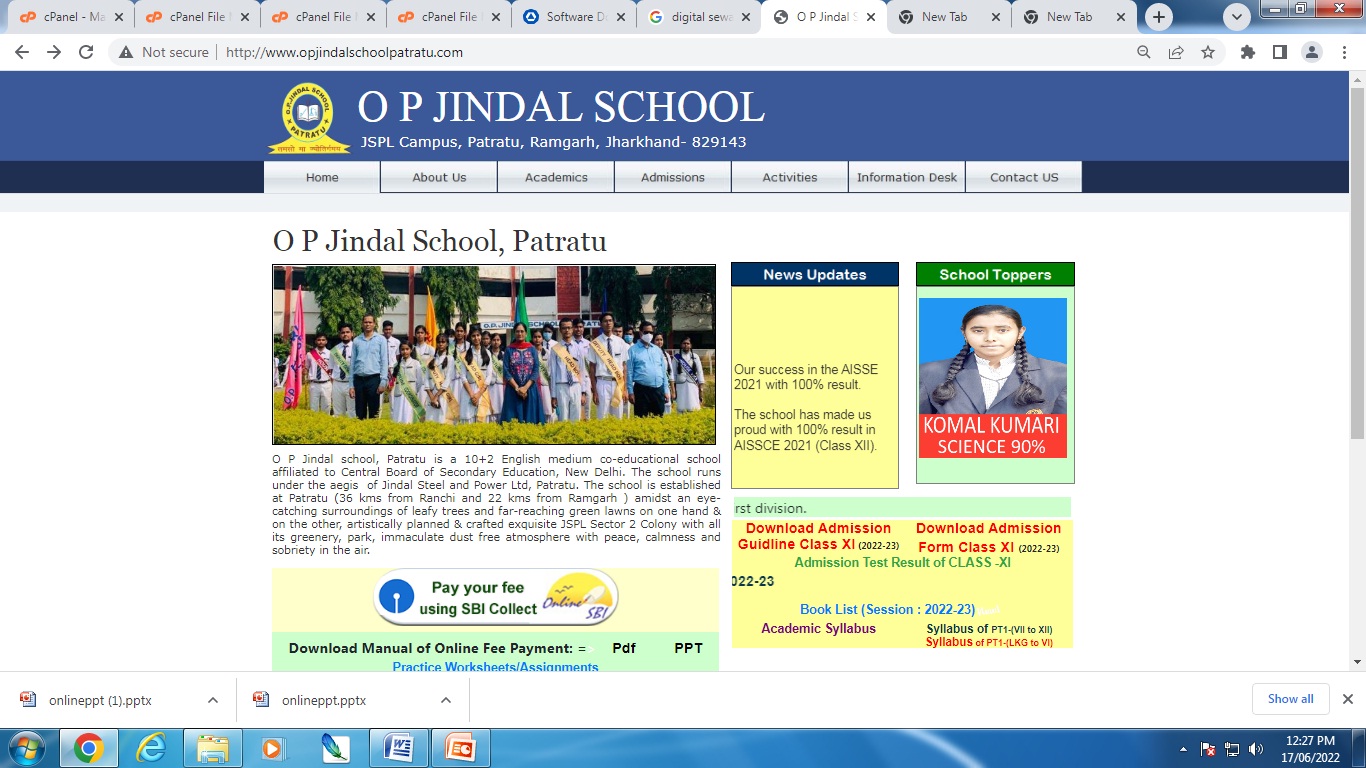 Incidence
Report
Priority                         Open              Reported             Resolved                Pending
Low                                0                        08                     08                           0
Normal                             0                        37                     37                    0
High                                0                      244                   244                          0
Urgent                             0                        70                      70                           0
Total                               0                       359                   359                        0
Click Here
Call Resolution Break-up
Time Frame
Calls
0-2 Hrs
358
2-4 Hrs
0
4-8 Hrs
0
> 8 Hrs
1
Below screen appears. Click the check box and then click on “Proceed” button.
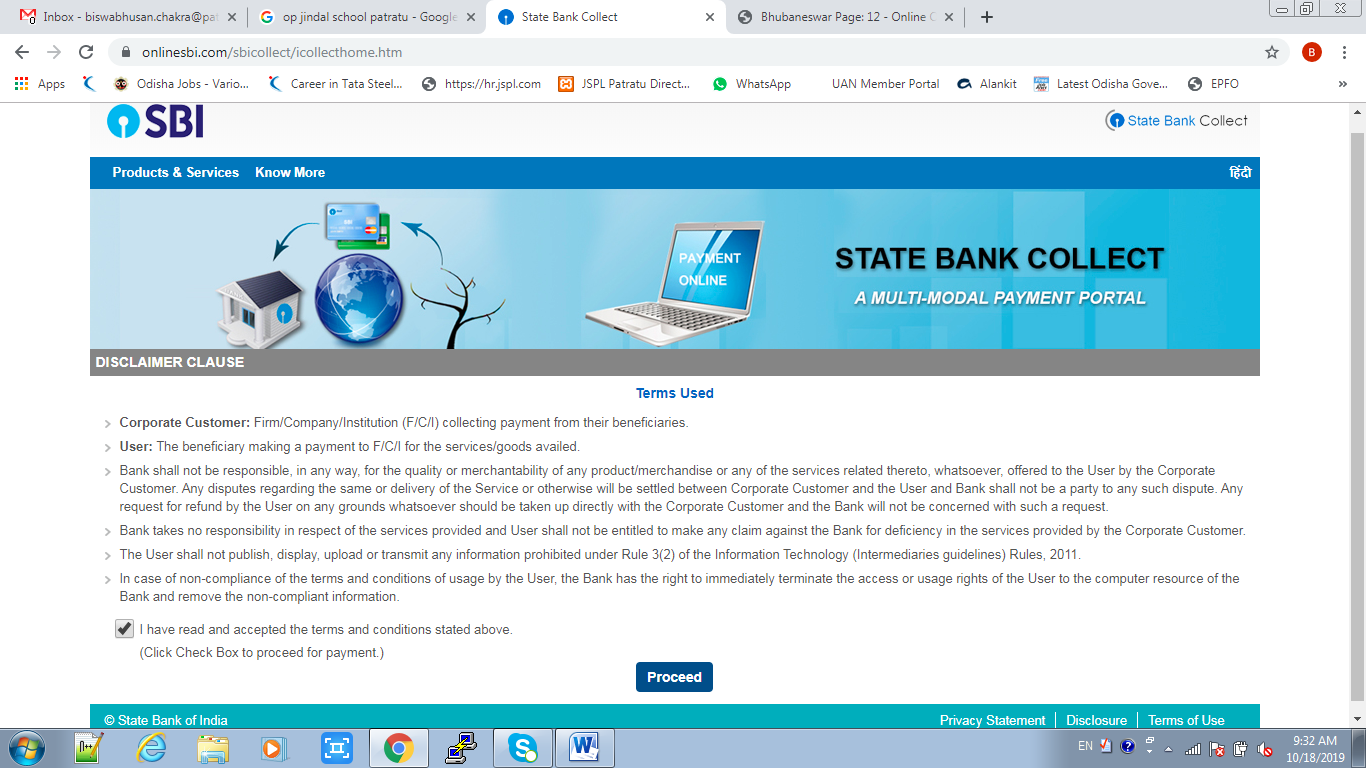 Particular                       Open                  Reported               Resolved
Click here
Click here
New window opens. Select “State of Corporate / Institution” as Jharkhand  from drop down.
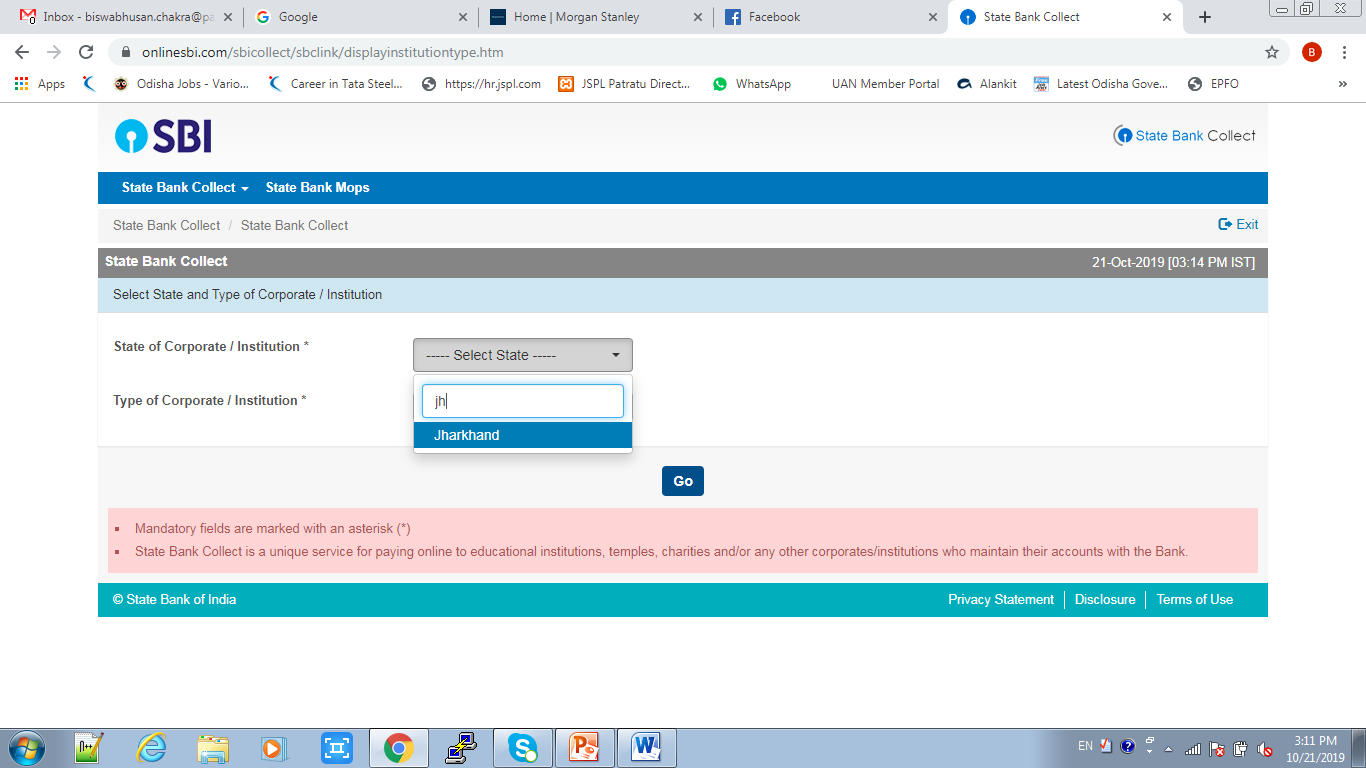 Particular                       Open                  Reported               Resolved
Select State of Corporate/Institution
From drop down select the state as Jharkhand in the  “State of Corporate / Institution” category.
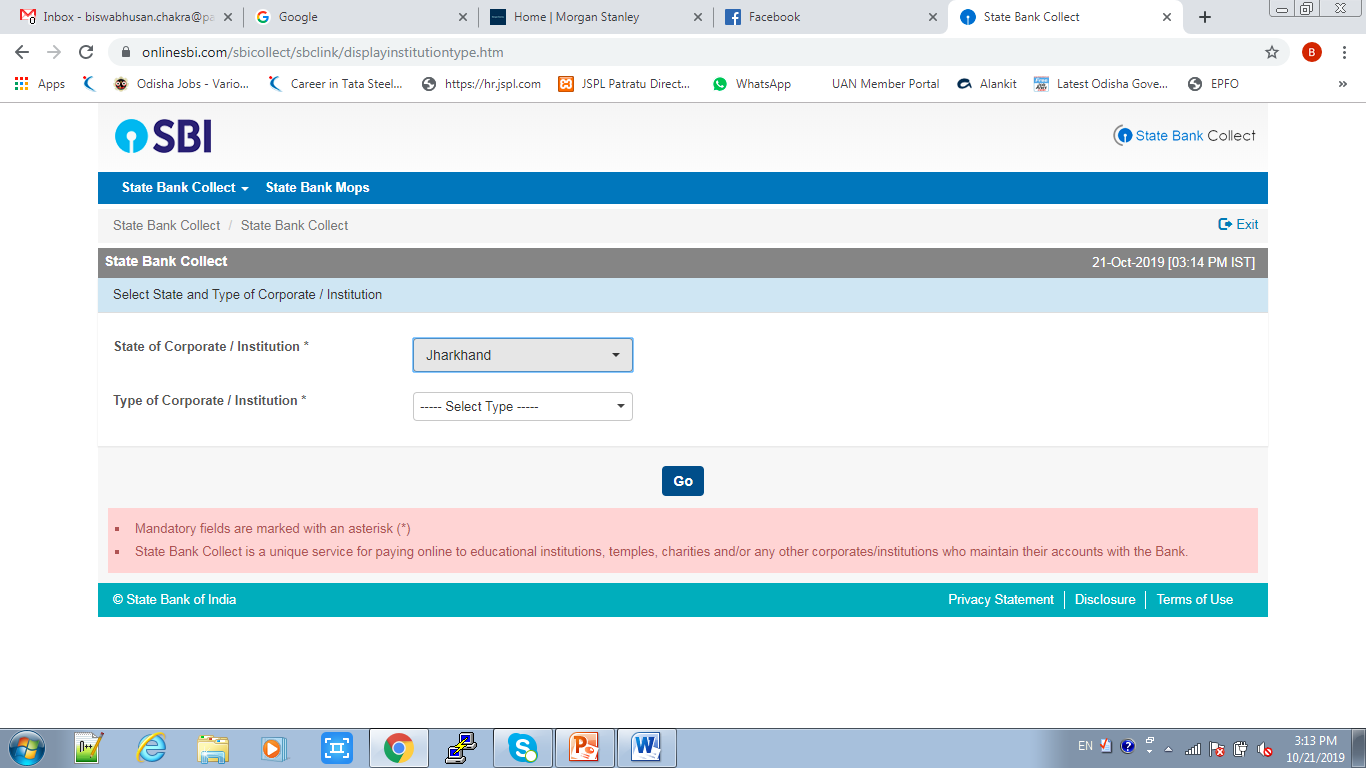 Particular                       Open                  Reported               Resolved
Select State as Jharkhand
Select “Type of Corporate / Institution” as Educational Institution from drop down.
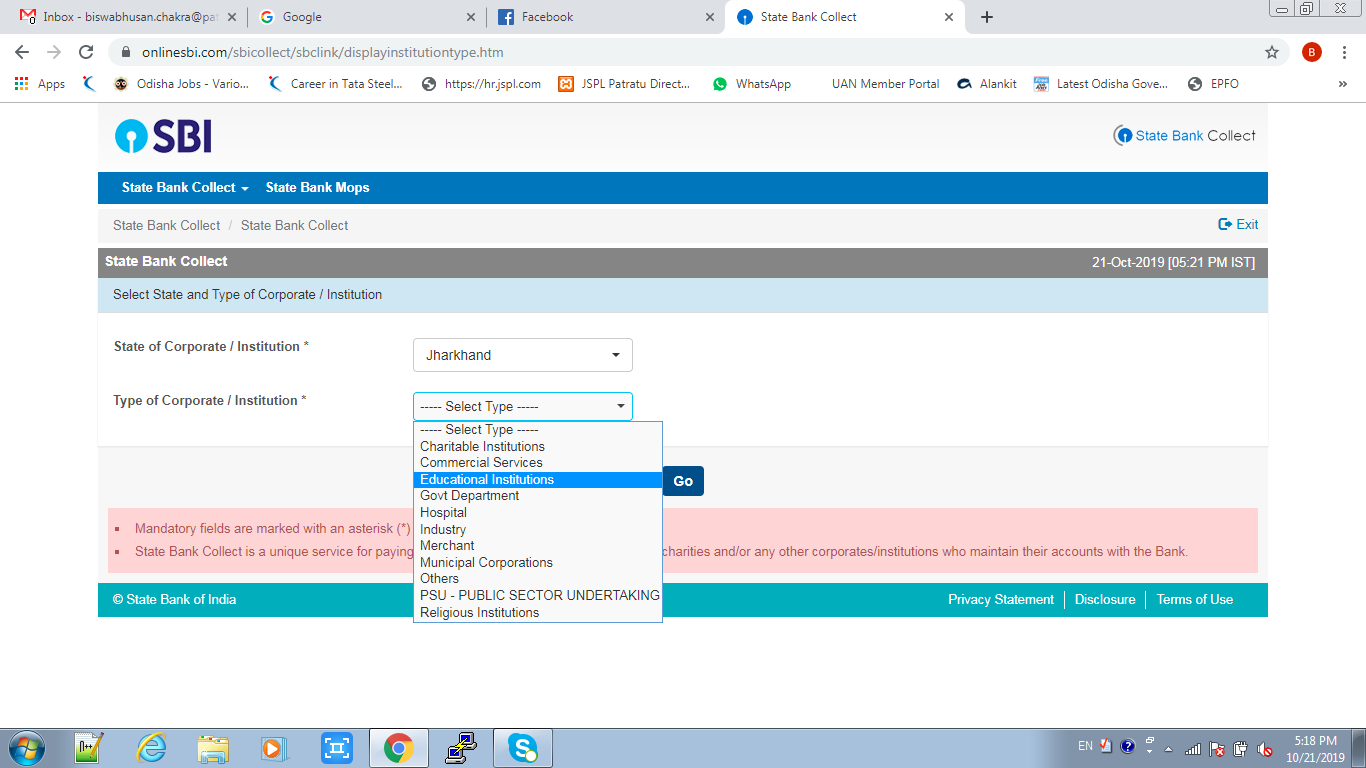 Educational Institution
After select “State of Corporate / Institution as Jharkhand” and  “Type of Corporate / Institution as Educational Institutions”  then click to Go button.
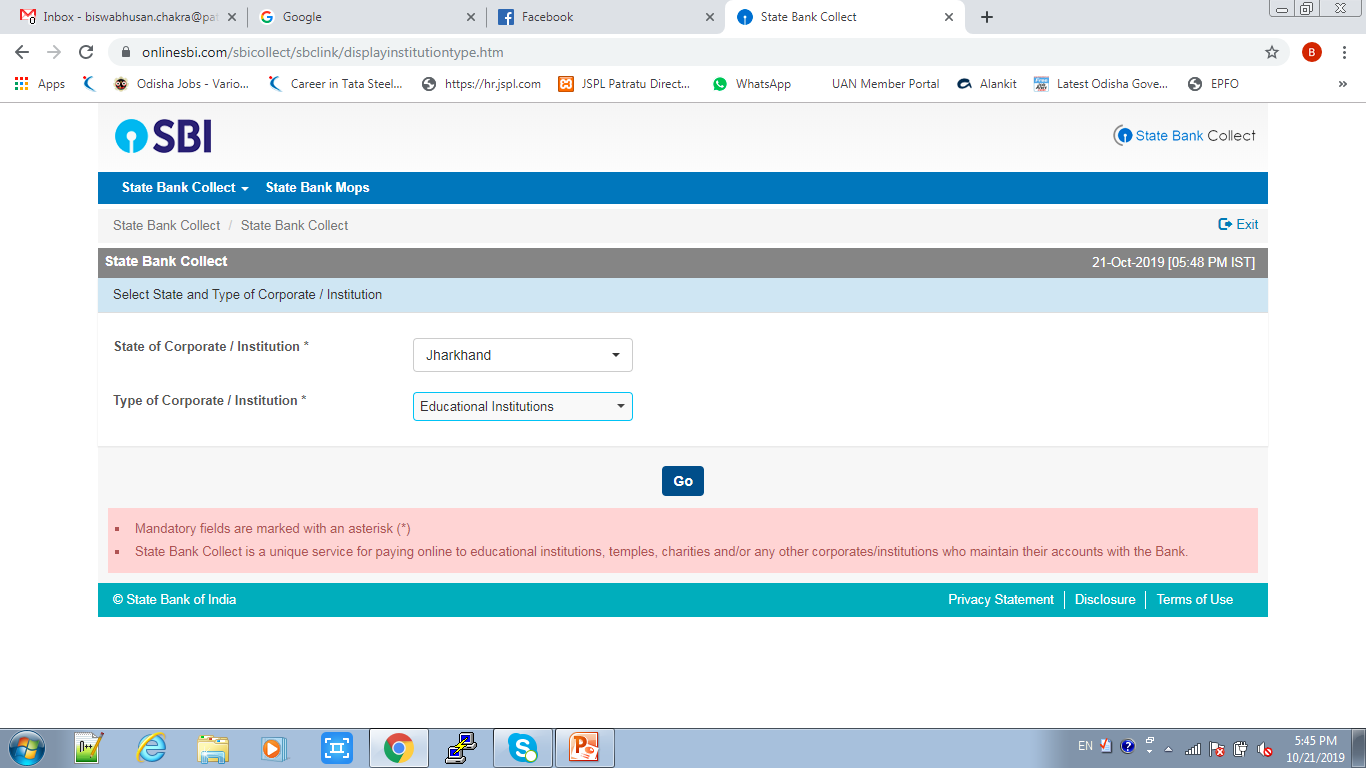 Click Here
Then Select “Educational Institutions Name” as OP Jindal School as in drop down and click on submit button
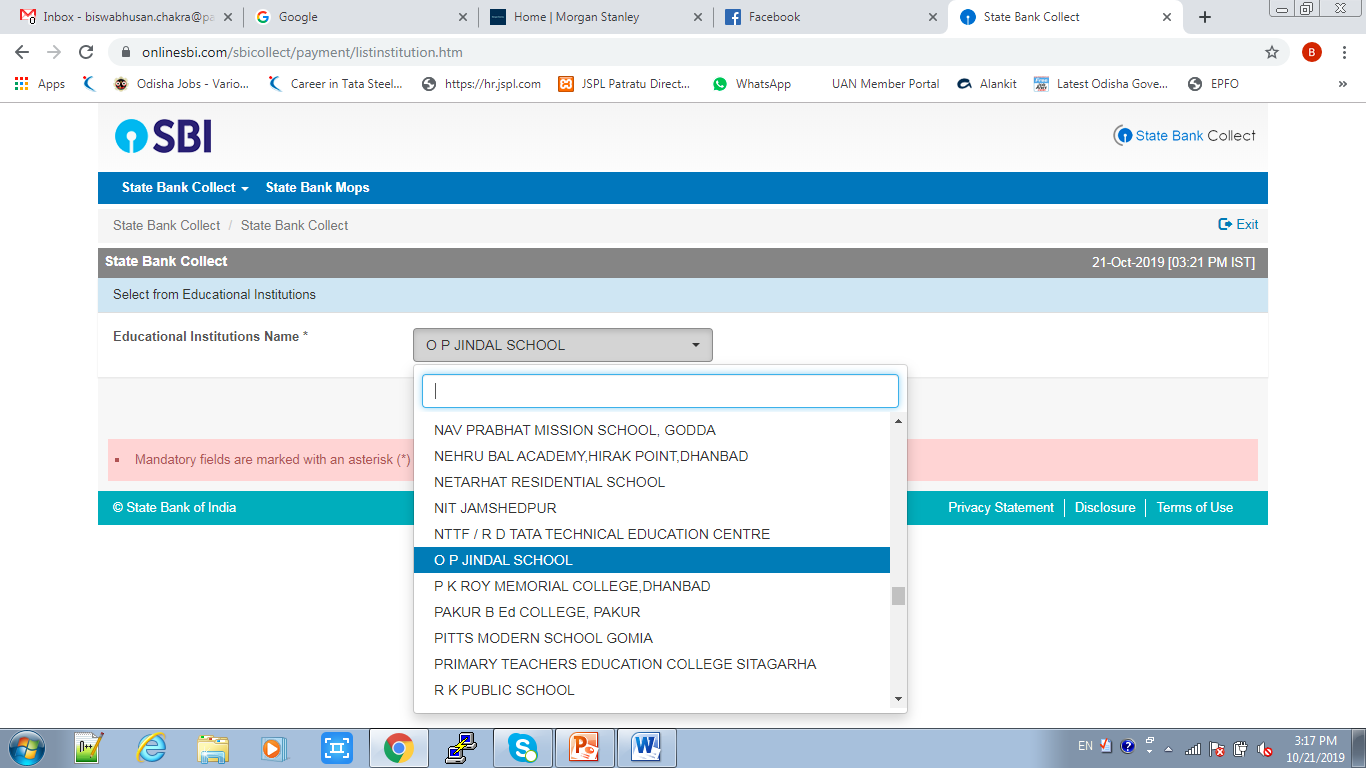 Enter Educational Institution Name
New window opens asking “Payment Category” and “Enter Admission Number” of respective student.
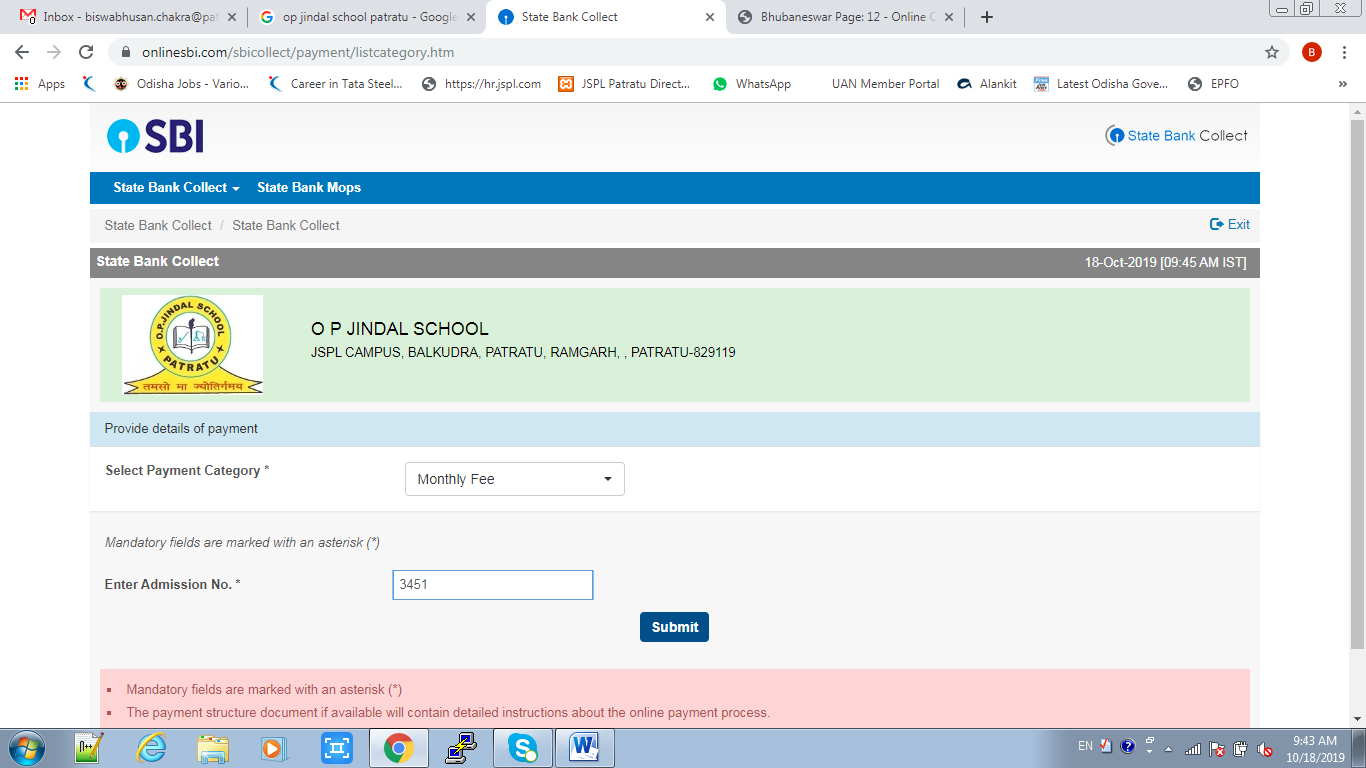 Choose payment category
Enter Admission number of student
Click here
After submission concerned student detail appears. Select payment category and other details like “Name, Date of birth/Incorporation, Mobile Number, E-Mail ID along with text as shown in screen. Remarks field is optional. If required can be filled as per user choice.
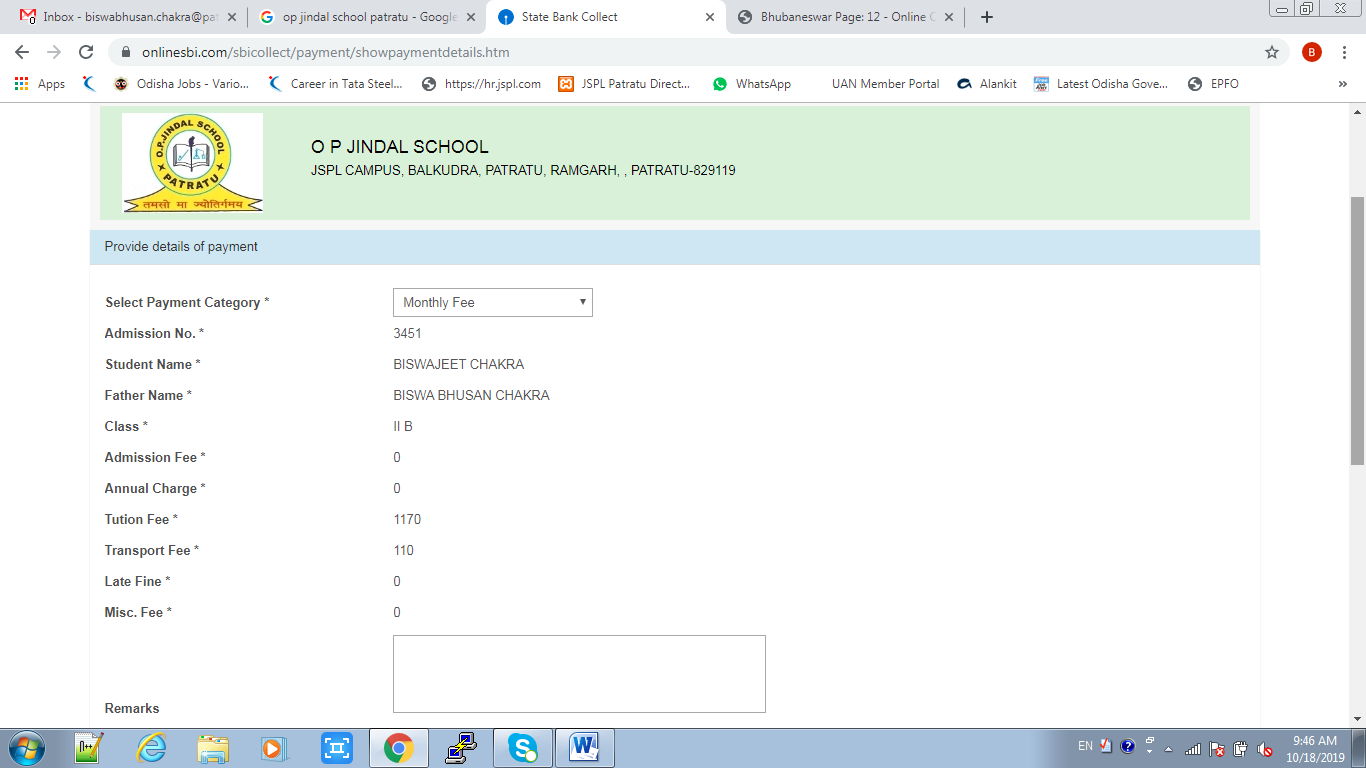 After filling all the details click on “Submit” button to proceed.
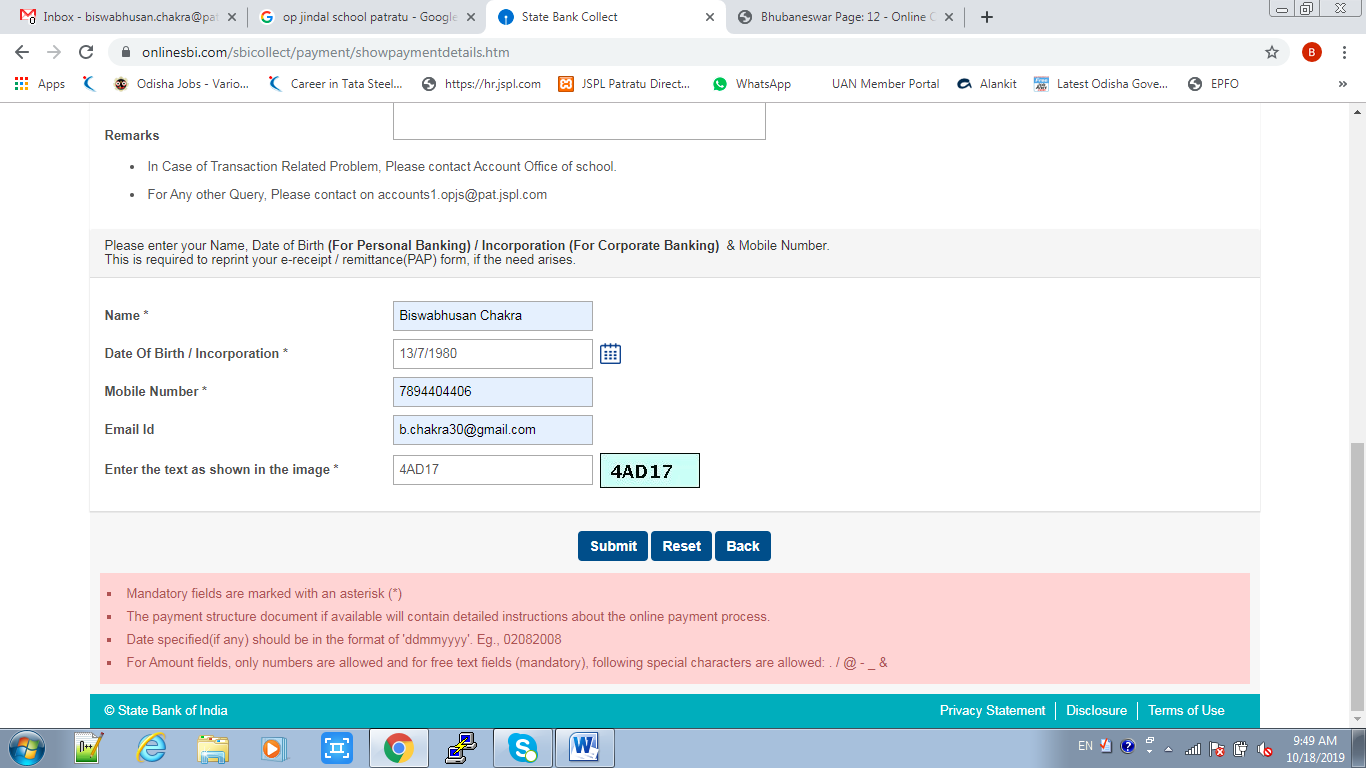 Click here
After submission student details will appears for final confirmation. After verifying all the details filled click on confirm button to proceed.
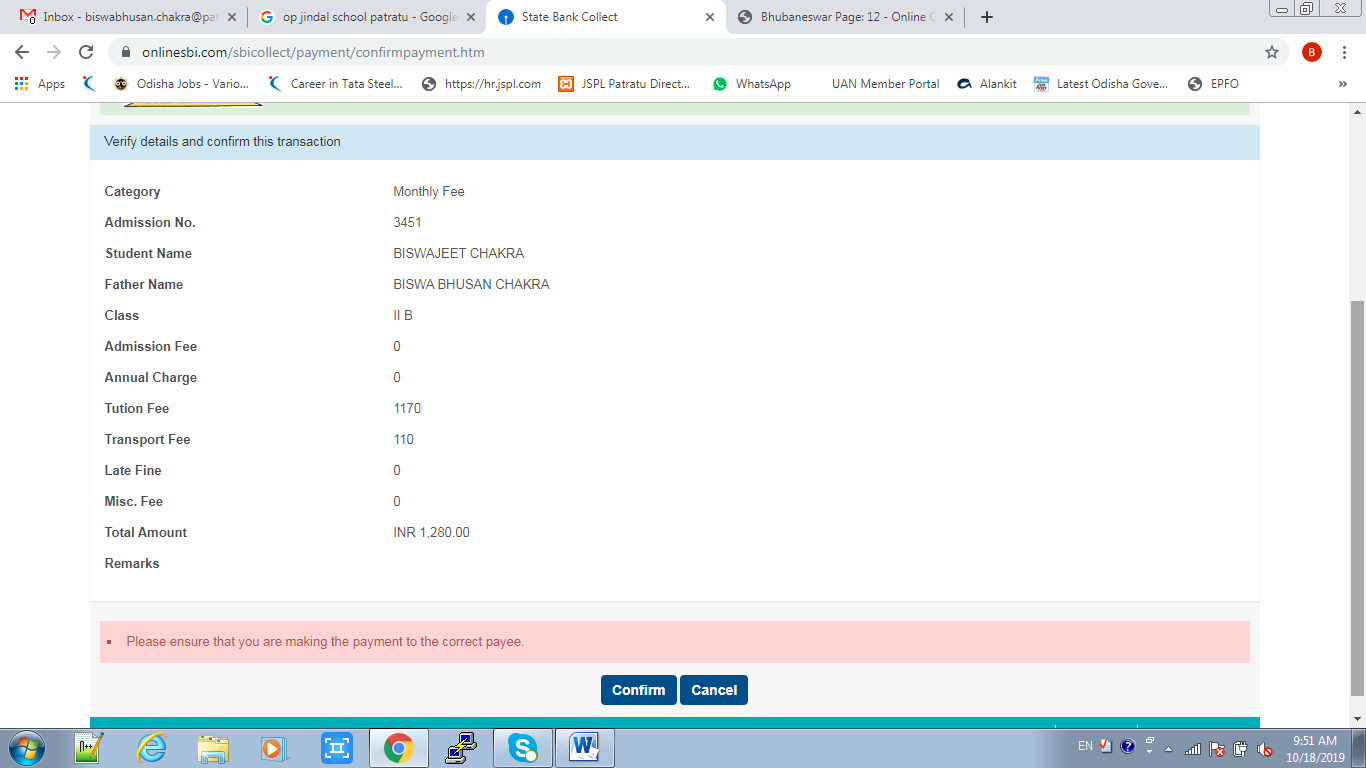 Click here
After confirmation new window opens for selection of user choice of payment as net banking, debit card, credit card etc. as shown below. As per user choice new screen will appear for final payment with concerned options.
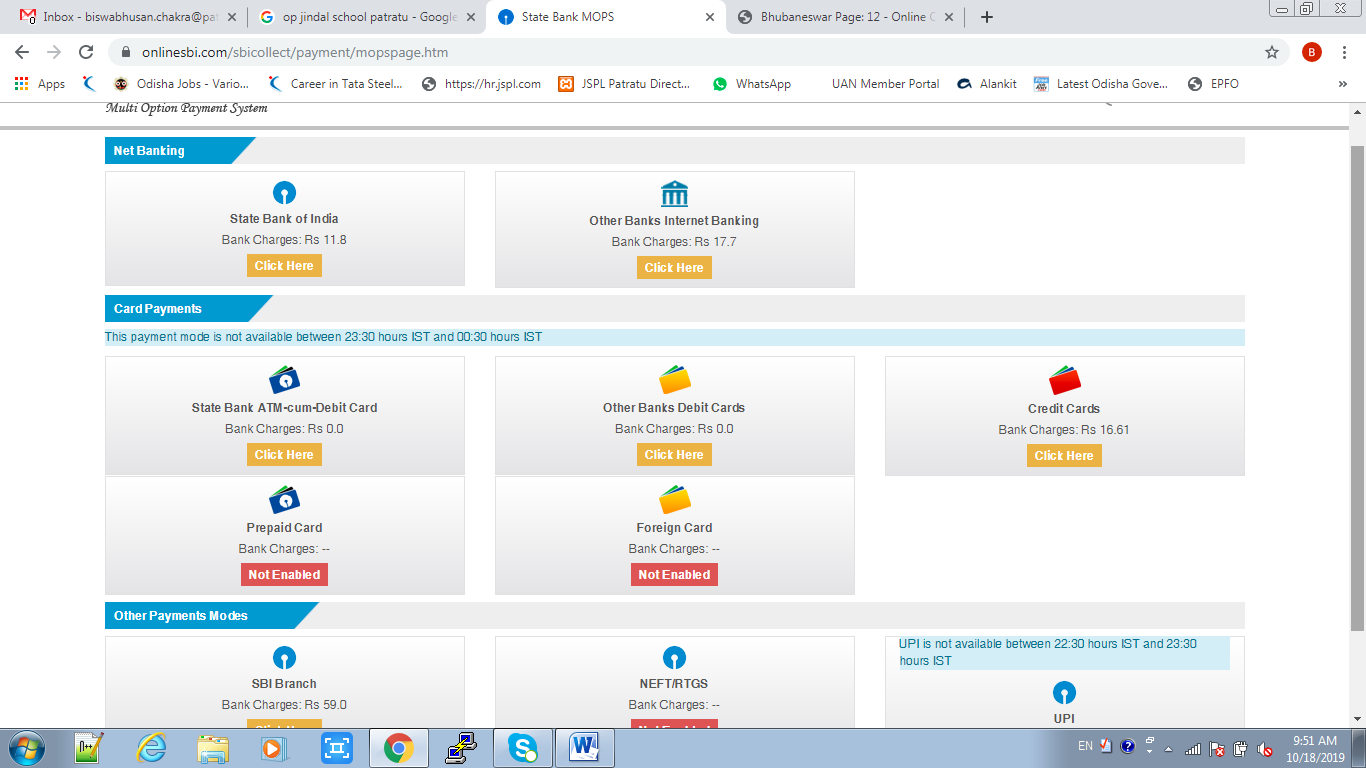 Thank you
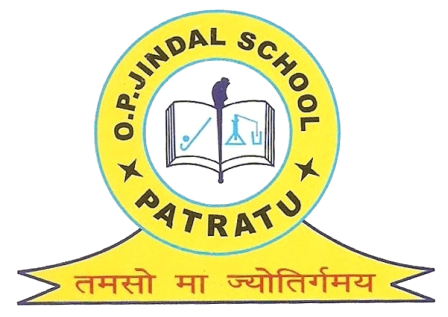 O P JINDAL SCHOOL
          PATRATU